Chapter 4
Entity-Relationship Diagram (ERD)
1. Introduction.
An entity-relationship diagram (ERD) is :

 a data modeling technique that graphically illustrates an information system’s entities and the relationships between those entities.
 
a conceptual and representational model of data used to represent the entity framework infrastructure.
Steps involved in creating an ERD include:

1. Identifying and defining the entities.

2. Determining all interactions between the entities.

3. Analyzing the nature of interactions/determining the cardinality of the relationships.

4. Creating the ERD.
crucial to creating a good database design.
 
used as a high-level logical data model, which is useful in developing a conceptual design for databases.
Entity

An entity is a real-world item or concept that exists on its own.

 Entities are equivalent to database tables in a relational database, with each row of the table representing an instance of that entity.
Attribute
An attribute of an entity is a particular property that describes the entity. 

Relationship
A relationship is the association that describes the interaction between entities. 
Cardinality
in the context of ERD, is the number of instances of one entity that can, or must, be associated with each instance of another entity. In general, there may be one-to-one, one-to-many, or many-to-many relationships.
Employee Entity
Department Entity
Department Attribute :

department number
name
Employee Attribute :

employee number
 name
Department number
1
M
2 Components of E-R Diagram
Entity relational diagram (ER Diagram) is used to represent the requirement analysis at the conceptual design stage. 
the database is designed from the ERD 
       or ERD is converted to the database.

Each entity in the ERD corresponds to a table in the database.
The attributes of any an entity correspond to field of a table.
The ERD is converted to the database.
The elements of an ERD are:
 
ENTITIES

Entities are objects or concepts that represent important data. 
They are typically nouns (customer, supervisor, location, or promotion).
Strong entities exist independently from other entity types. They always possess one or more attributes that uniquely distinguish each occurrence of the entity.
Weak entities depend on some other entity type. They don't possess unique attributes (also known as a primary key) and have no meaning in the diagram without depending on another entity. This other entity is known as the owner.
Associative entities are entities that associate the instances of one or more entity types. They also contain attributes that are unique to the relationship between those entity instances.
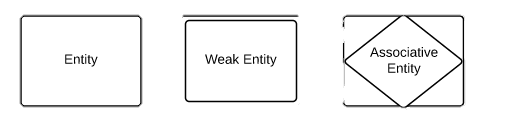 Entity
Associative
  Entity
Weak
      Entity
2. RELATIONSHIPS

Relationships are meaningful associations between or among entities. 

They are usually verbs, e.g. assign, associate, or track. 

A relationship provides useful information that could not be discerned with just the entity types.
Weak relationships, or identifying relationships, are connections that exist between a weak entity type and its owner.

Ternary Relationship, Relationship of degree three.
Weak
Relationship
Relationship
3. ATTRIBUTES
Attributes are characteristics of either an entity, a many-to-many relationship, or a one-to-one relationship.
Attribute
Multivalued attributes are those that are capable of taking on more than one value.
.
Multivalued Attributes
Derived attributes are attributes whose value can be calculated from related attribute values.
Derived 
Attributes
Attribute
composite
Attribute
Composite attributes   are represented by ellipses that are connected with an ellipse. they are further divided in a tree like structure. Every node is then connected to its attribute
Attribute
Key attribute represents the main characteristic of an Entity. It is used to represent Primary key. Ellipse with underlying lines represent Key Attribute.
Key
Attribute
3. Binary Relationship and Cardinality

Binary relationship :A relationship where two entities are participating. 
Cardinality is the number of instance of an entity from a relation that can be associated with the relation.
One-to-one − When only one instance of an entity is associated with the relationship, it is marked as '1:1'. The following image reflects that only one instance of each entity should be associated with the relationship. It depicts one-to-one relationship.
The following image reflects that only one instance of each entity should be associated with the relationship. It depicts one-to-one relationship.
1
1
Entity
Relationship
Entity
One-to-many − When more than one instance of an entity is associated with a relationship, it is marked as '1:N'.
     The following image reflects that only one instance of entity on the left and more than one instance of an entity on the right can be associated with the relationship. It depicts one-to-many relationship.
N
1
Entity
Relationship
Entity
Many-to-one − When more than one instance of entity is associated with the relationship, it is marked as 'N:1'. 
The following image reflects that more than one instance of an entity on the left and only one instance of an entity on the right can be associated with the relationship. It depicts many-to-one relationship.
1
N
Entity
Relationship
Entity
Many-to-many − The following image reflects that more than one instance of an entity on the left and more than one instance of an entity on the right can be associated with the relationship. It depicts many-to-many relationship.
N
N
Entity
Relationship
Entity